Chorvaté
Historie kontaktů s Chorvaty
2. polovina 19. století
podomní obchodníci z Dalmácie (galanterie) = bosňáci
muži mladší a střední věk, bez rodin

1. republika
cca 5000 obchodníků
velká města  zákonné represe => malá města a vesnice
Po 2. světové válce
krátkodobé studijní, pracovní a odborné pobyty
trvalé usazení => lepší pracovní možnosti, smíšená manželství

90. léta 20. století
migrační vlna z důvodu tzv. jugoslávské války
Chorvaté z Chorvatska, Hercegovci z Bosny       a Hercegoviny
Charakteristiky skupiny
různorodost věková, vzdělanostní, rodiny          i jedinci
pro majoritu nenápadná menšina
velká města
nepředpokládají návrat x kontakt s příbuznými
rozptýlené osídlení + smíšená partnerství => asimilace (jazyk  kultura  etnicita)
Statistické údaje
1991: chorvatská národnost neuvedena,     2001 : 886; 2011: 1.125
2021: 1.167 + 1.153 (+ česká 891), odhady Moravští Charváti 600; JmK 133 + 208                 Praha 526 + 355; Brno 88 
1/2020: ca 3.000 přechodný nebo trvalý pobyt
7/2022: ca 3.200
Kulturní instituce
Chorvatský kulturní spolek ČR (Brno, 2014): česko-chorvatská spolupráce, propagace současné chorvatské kultury
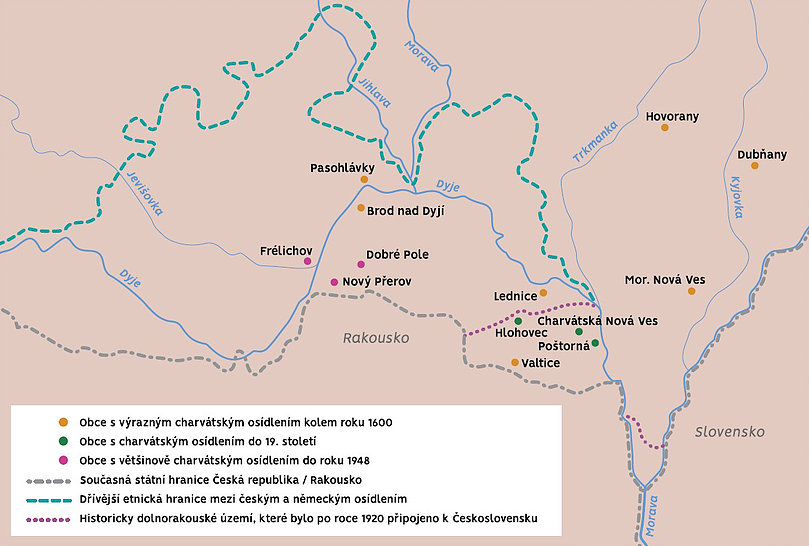 Historie Moravských Chorvatů
16. století 
ekonomické důvody, útěk před Turky
přes Rakousko, Slovensko příchod na Moravu
Kyjovsko, Břeclavsko, Mikulovsko
kontakt s německým i českým živlem
Břeclavsko postupná asimilace  jazyk do konce 18. století (výjimka Hlohovec)
2. světová válka a poválečná doba
území Říše => vojenská povinnost ve Wermachtu, část Chorvatů proněmecká
Mikulovsko 1948 – nucené vysídlení              S Morava, později jednotlivci návrat

90. léta 20. století
1999: usnesení vlády č. 1048 => vláda schválila prohlášení, v němž vyjádřila politování nad perzekučním aktem a bezprávím z roku 1948
Charakteristika skupiny
do 90. let 20. století asimilace
v současnosti „renesance“
nejstarší a nejmladší generace
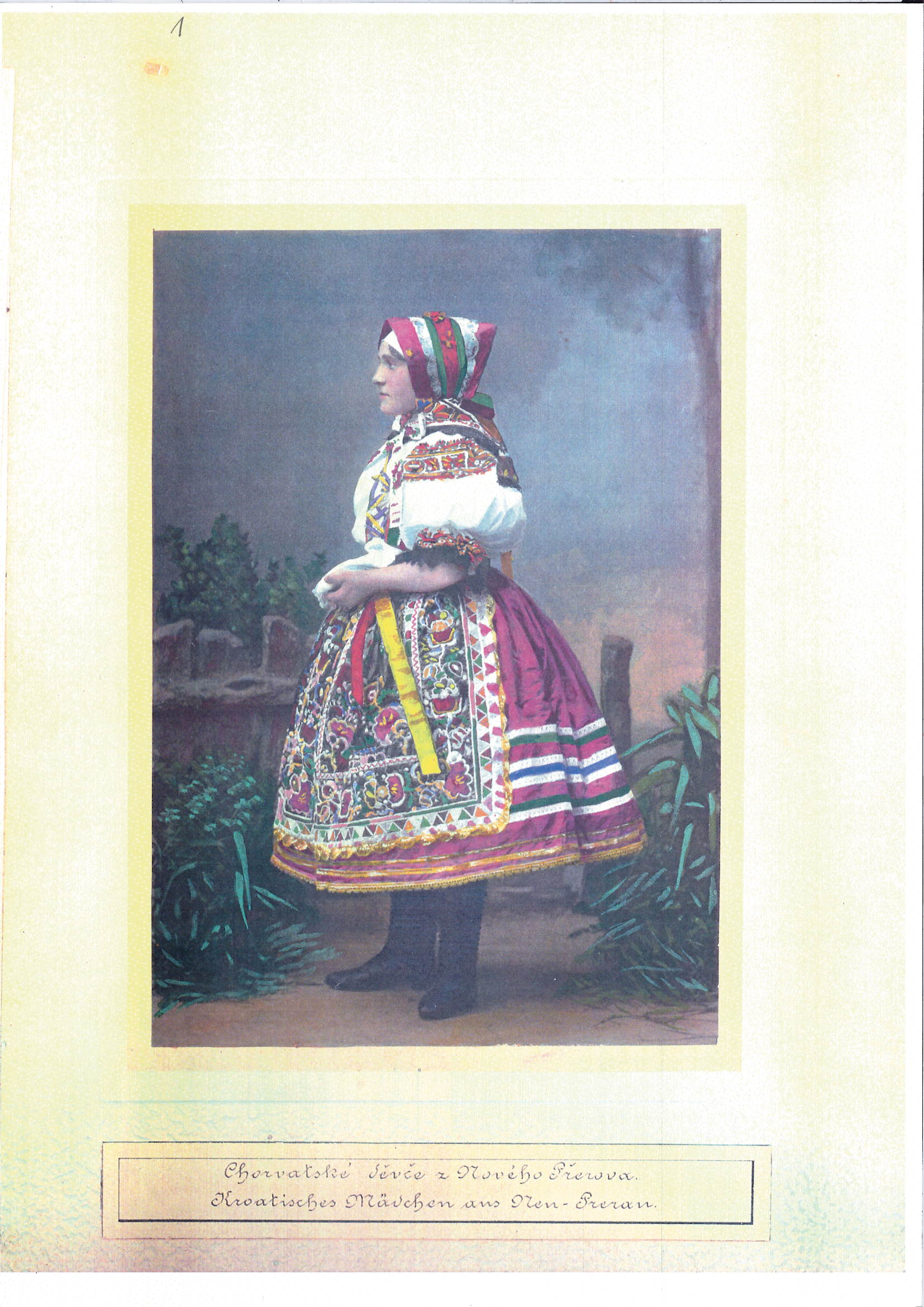 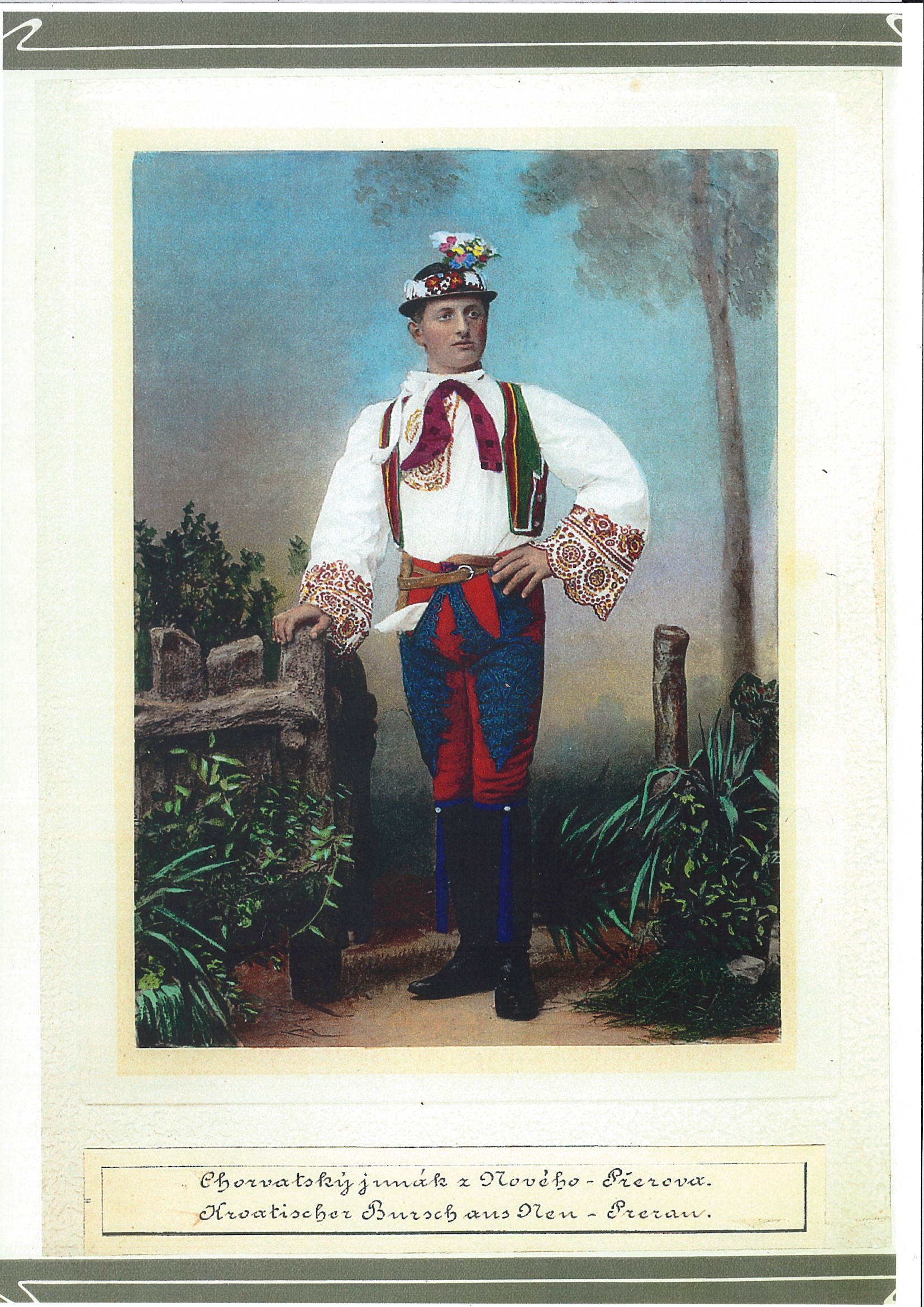 Etnické identifikátory
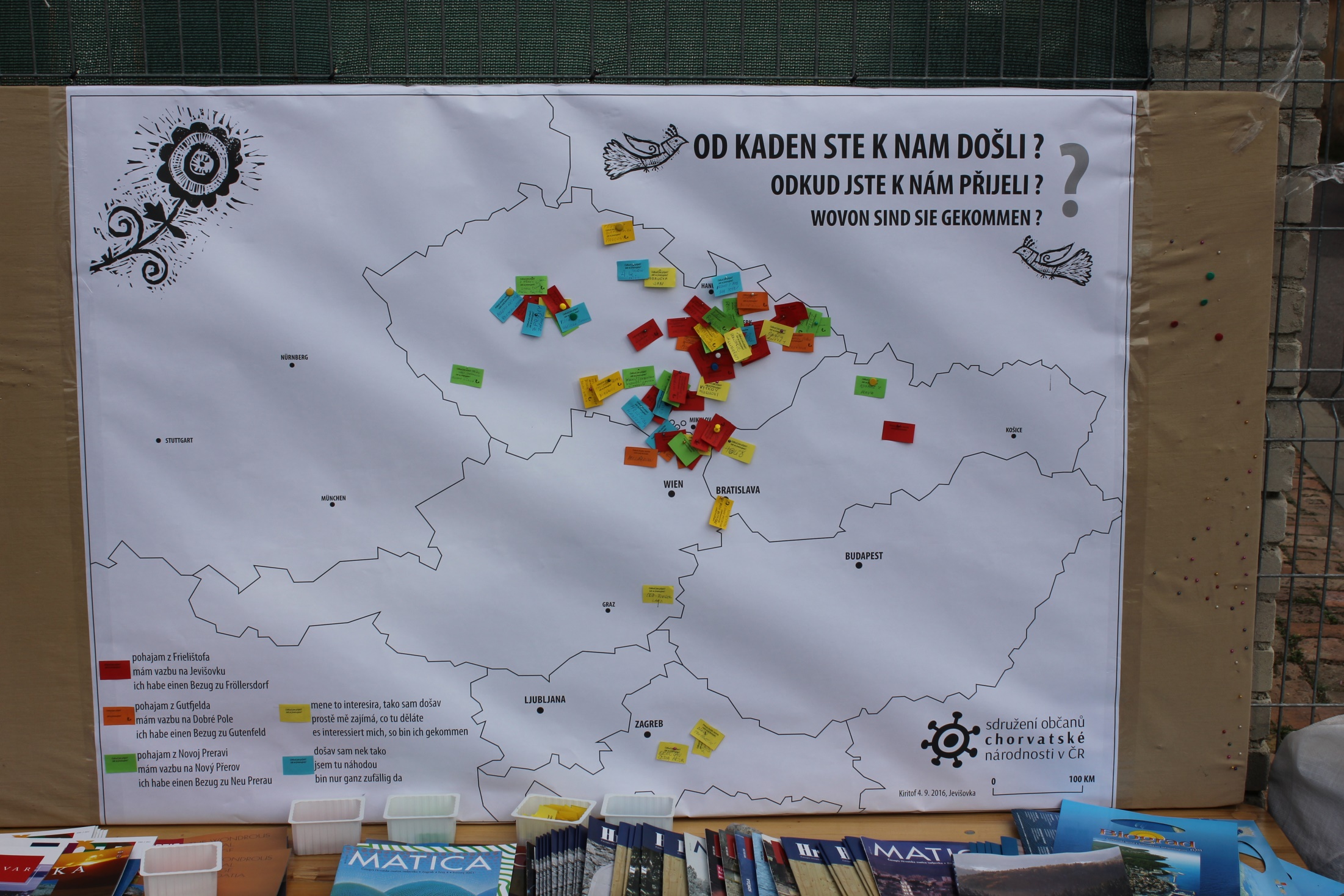 jazyk: dialekt, nejstarší generace aktivně, obroda (vyučování e-learning)
Zvyky: Kiritof (hody, první víkend v září), svatba (do poloviny 20. století hlavně endogamní, házení koláče – vienac), volení (Štěpán + Nový rok, setkávání mládeže), Vrabčí svatba (březen, sladkosti a limonády pro děti zavěšené na stromě)
https://www.youtube.com/watch?v=jFabbcirzMA
https://www.youtube.com/watch?v=7C7ocF2641o
strava – fazolová polévka s nudlemi, bábovka (furma), podlouhlé buchty (fljekini)
oděv – vliv majority, šk(u)ofija (ženský čepec)
Kulturní instituce
Sdružení občanů chorvatské národnosti v ČR (1990, Jevišovka): uchování identity (materiální a duchovní kultura), publikace, rozhovory
FS Pálava (Mikulov): folklor, zvyky
Badatelé a literatura
Alois Malec
1892 fara Dobré Pole
první kniha v moravské chorvatštině
příspěvky o MCh do Českého lidu

František Pospíšil 1910
záznam písní na fonograf => CD O 106

Othmar Růžička
- 1. polovina 20. století – fotografie a malby
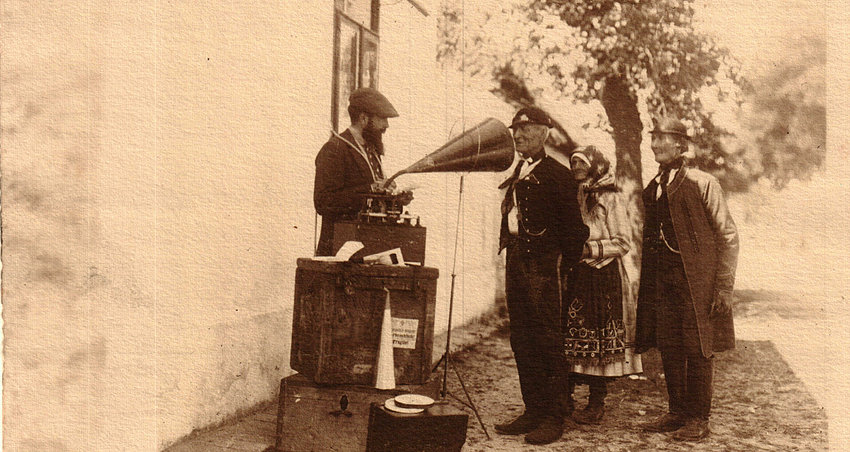 Adolf Turek, Tomáš Dvořák – historie
Mirjam Moravcová – podomní obchodníci
Richard Jeřábek – antologie textů o MCh
Etnografický ústav MZM – Eva Večerková (zvykosloví), Lenka Nováková (oděv) + sbírky
Ivan Dorovský – paměti jednotlivců
Ján Botík – Slovensko
Barvy chorvatské Moravy
www.moravstichorvati.cz